Порушення обміну речовин, пов’язані з нестачею чи надлишком надходження певних хімічних елементів, речовин. Значення якості питної води для збереження здоров’я людини. Раціональне харчування – основа нормального обміну речовин.
Тема заняття: Порушення обміну речовин, пов’язані з нестачею чи надлишком надходження певних хімічних елементів, речовин. Значення якості питної води для збереження здоров’я людини. Раціональне харчування – основа нормального обміну речовин.
освітня: сформувати поняття про порушення обміну речовин, пов’язані з нестачею або надлишком надходження певних хімічних елементів та речовин,   про значення якості питної води, про засади раціонального харчування;  
розвивальна: розвивати вміння логічно мислити, аналізувати та порівнювати вплив нестачі та надлишку вітамінів та мікроелементів на живий організм, вплив різних видів забруднень води на здоров’я людини, вплив на здоров’я незбалансованого харчування;  
виховна: виховувати розуміння значення вивчення процесів обміну для формування навичок здорового способу життя, розуміння процесів анаболізму та шляхів його регуляції для формування стратегії харчування.
Біоелементози (мікроелементози) – тимчасове або тривале порушення біоелементного складу організму, що пригнічує процеси життєдіяльності
вроджені
Природні ендогенні
спадкові (хвороба Вільсона – Коновалова)
ендемічний зоб, флюороз, селеноз, молібденоз
Природні екзогенні 
       (ендемічні)
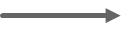 професійні
антракоз
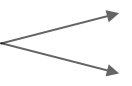 Техногенні
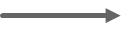 сусідські
хвороба Мінамату
меркуріалізм
трансгенні
аргіроз
Ятрогенні
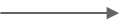 Хвороби людини пов’язані з нестачею чи надлишком неорганічних сполук
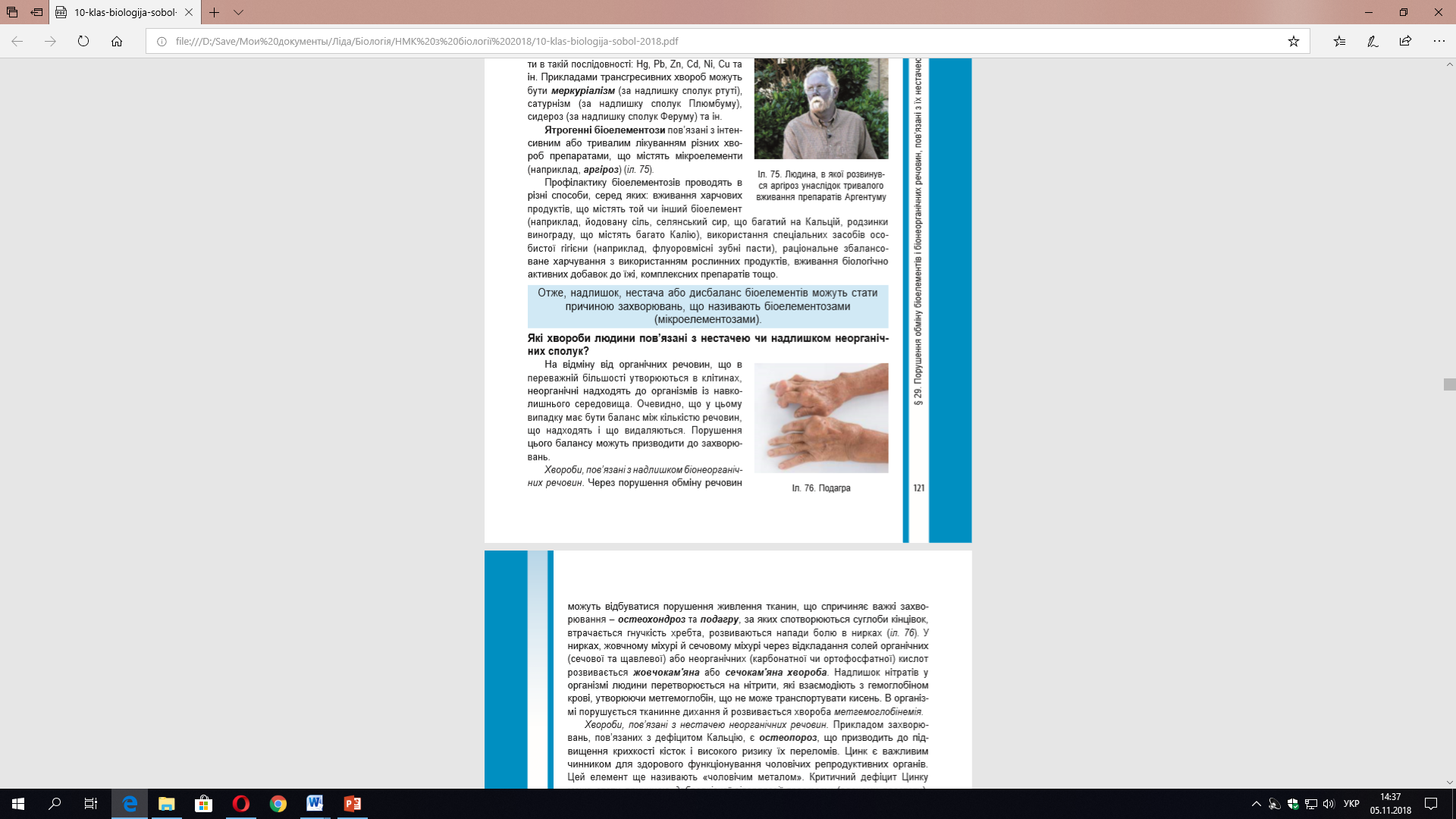 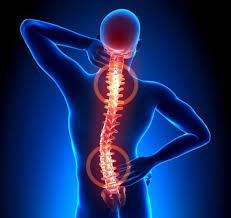 подагра
остеохондроз
Через порушення обміну речовин можуть відбуватися порушення живлення тканин, що спричиняє важкі захворювання – остеохондроз та подагру, за яких спотворюються суглоби кінцівок, 
втрачається гнучкість хребта
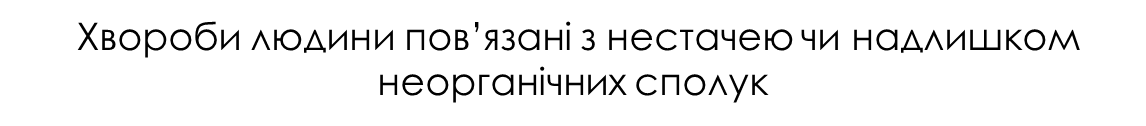 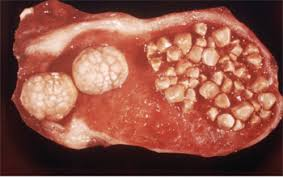 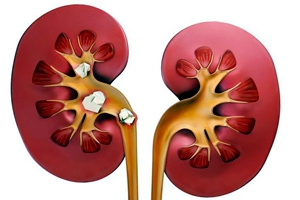 жовчокам’яна хвороба
сечокам'яна хвороба
У нирках, жовчному міхурі й сечовому міхурі через відкладання солей органічних (сечової та щавлевої) або неорганічних (карбонатної чи ортофосфатної) кислот розвивається жовчокам'яна або сечокам'яна хвороба
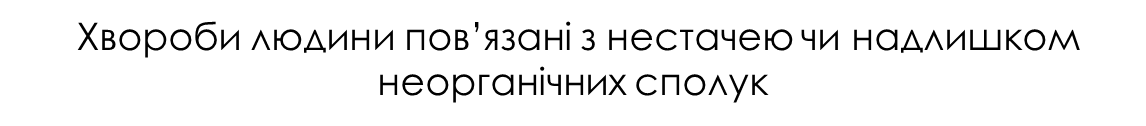 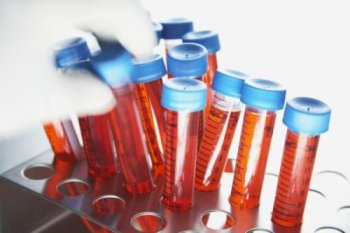 Надлишок нітратів у  організмі людини перетворюється на нітрити, які взаємодіють з гемоглобіном крові, утворюючи метгемоглобін, що не може транспортувати кисень. В організмі порушується тканинне дихання й розвивається хвороба метгемоглобінемія
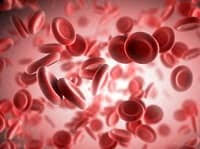 метгемоглобінемія
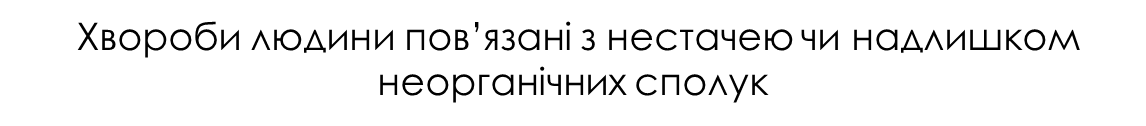 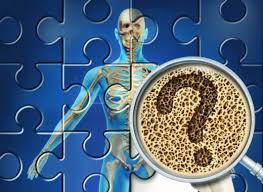 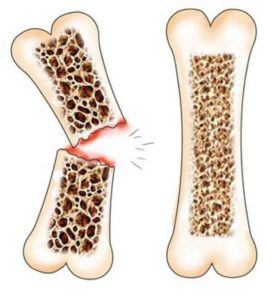 Остеопороз - захворювання, пов’язане з дефіцитом Кальцію, призводить до підвищення крихкості кісток і високого ризику їх переломів
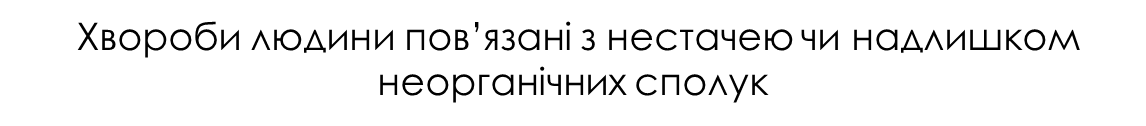 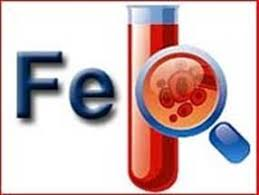 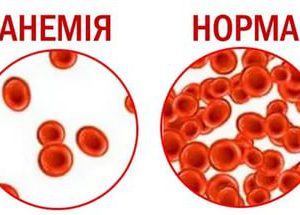 Нестача Феруму в організмі може спричинити залізодефіцитну анемію, що виявляється зниженням рівня еритроцитів і гемоглобіну в крові. За даними ВООЗ, дефіцит Феруму виявлено в кожного п'ятого жителя Землі.
Значення якості питної води для підтримання 
здоров’я людини
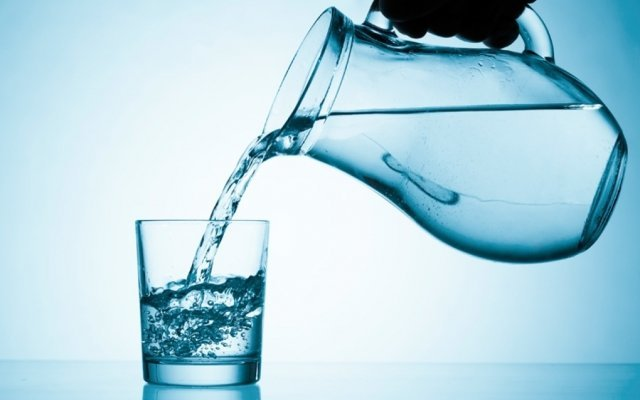 Питна вода – це вода, що призначена для щоденного необмеженого й безпечного вживання людиною.
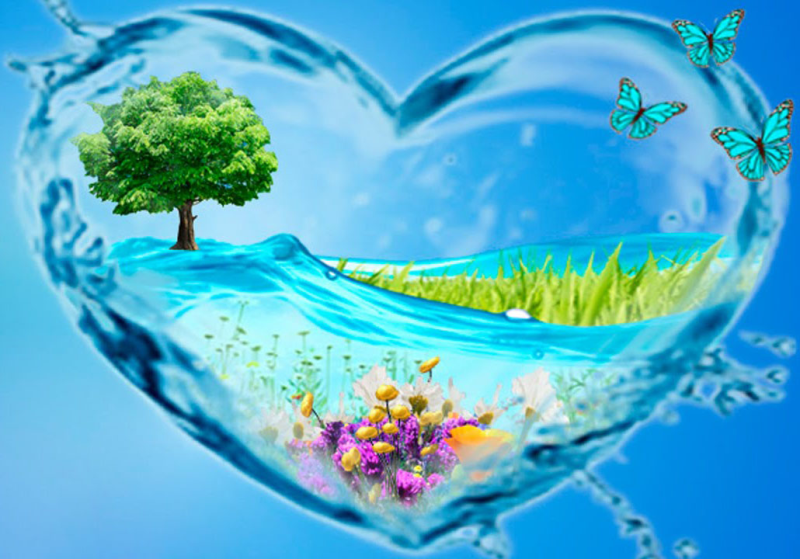 Значення якості питної води для підтримання 
здоров’я людини
Хвороби, викликані невідповідністю води санітарним вимогам